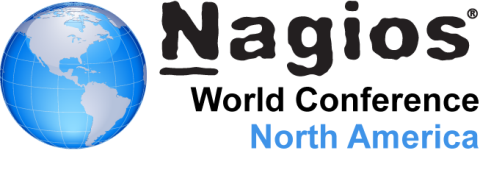 Distributed Monitoring 
for Web AppsFernando  Hönig
fernando.honig@intel.com
About me
From Córdoba, Argentina
 System Administrator
 Working last 7 years in IT Companies
 Working in Intel IT since April 2011
 Married with Jesica and Father of Benjamin (2)
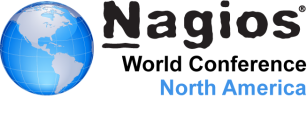 Third Party Vendors / Open Source
This presentation will cover the solution achieved instead of talking about third party vendors.
All products used for this are open source.
Best Practices
With this presentation we would like to show IT@Intel processes and best practices.
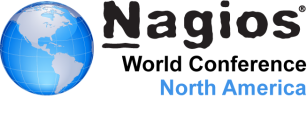 Topics
Problem Overview
 Distributed Infrastructure
 Failover Solution
 Webinject Architecture
 API Feeds Integration
 Multi Checks + NRPE
 Notifications with SMS and VoIP
 Q/A
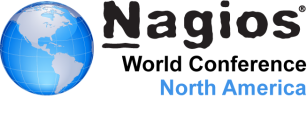 Why do we need a Distributed Infrastructure?
More than 500 Services Checks per Customer
Apps from our Customer needs to be reached from diff GEOs
Checks every 1 or 5 minutes
Redundancy  / Fast Recovery
Why do we need a Centralized Dashboard?
ACLs for different customers and groups.
Fast and simple services/commands/hosts adds/updates/removal.
MySQL stored performance data for external BI solutions.
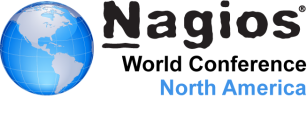 Centralized Dashboard / Nagios Distribution
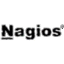 External 
Monitoring
Provider #1
Region #1
Web
Apps
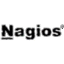 Region #2
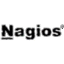 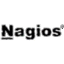 Region #N
Region #3
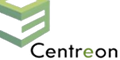 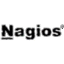 External 
Monitoring 
Provider #2
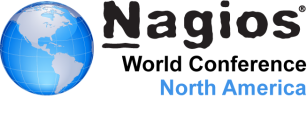 Simple Distributed Nagios with NDOUtils
Ndomod.cfg - Example
instance_name=Central
output_type=tcpsocket
output=127.0.0.1
tcp_port=5668
output_buffer_items=5000
file_rotation_interval=14400
file_rotation_timeout=60
reconnect_interval=15
reconnect_warning_interval=900
data_processing_options=-1
config_output_options=3
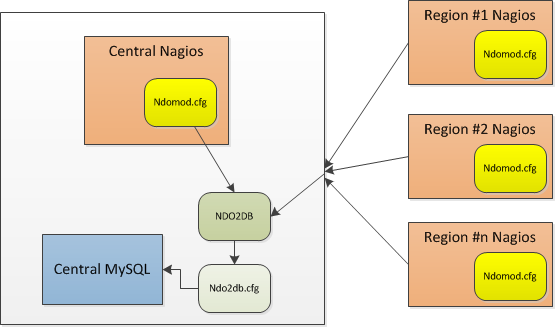 Ndo2db.cfg - Example
ndo2db_user=nagios
ndo2db_group=nagios
socket_type=tcp
socket_name=/var/run/ndo.sock
tcp_port=5668
db_servertype=mysql
db_host=localhost
db_name=centstatus
db_port=3306
db_prefix=nagios_
db_user=username
db_pass=password
max_timedevents_age=1440
max_systemcommands_age=1440
max_servicechecks_age=1440
max_hostchecks_age=1440
max_eventhandlers_age=1440
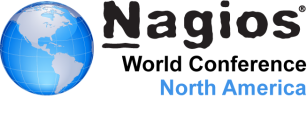 How to Enable a new distributed node?
To enable a new Nagios node you just need to:

 Install a VM with the latest Nagios/NRPE/NDOMod code.
 Setup ssh-without-password auth for nagios user. Add some sudo rights.
 Enable that node in the centralized interface.
 Create a new poller
 Create a new nagios.cfg config for that poller
 Create a new ndomod config for that poller
 Enable the service checks that you need on that poller
All of this could be automated
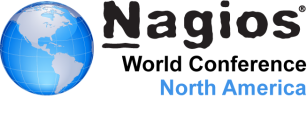 Remote Pollers Visualization
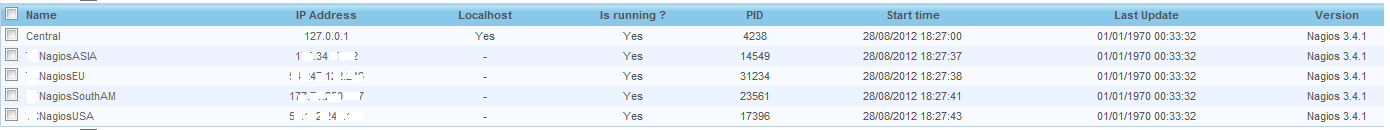 Remote Services / Checks
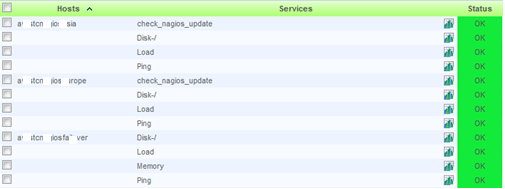 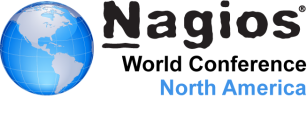 Distributed with Failover
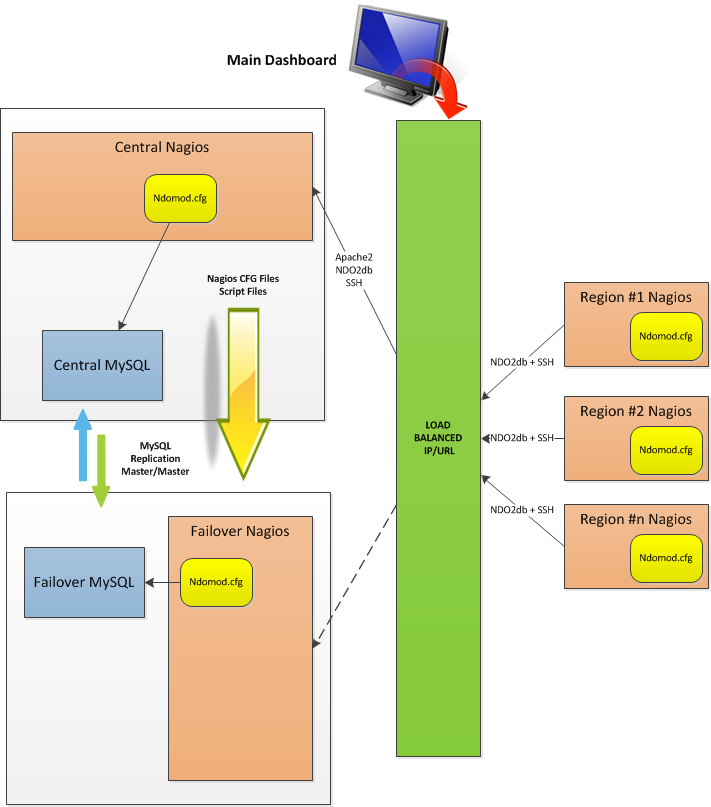 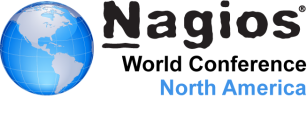 Failover Infrastructure Scripts / Master Side
#!/bin/sh

apacherun=`ps ax | grep /usr/sbin/httpd | grep -v grep | cut -c1-5 | paste -s -`
nagiosrun=`ps ax | grep /usr/local/nagios/bin/nagios | grep -v grep | cut -c1-5 | paste -s -`

                if [ "$nagiosrun" == "" ];
                then
		echo "Stopping Apache since Nagios is not running"
                    /etc/init.d/apache2 stop
                else
                        echo "Nagios running"
                fi

                if [ "$apacherun" == "" ];
                then
                    echo "Stopping Nagios since Apache is not running"
		/etc/init.d/nagios stop
                else
                        echo "Apache running"
                fi
exit 0
NRPE Command
command[check_nagios_failover]=/usr/local/nagios/libexec/check_nagios -F /usr/local/nagios/var/status.dat -e 1 -C '/usr/local/nagios/bin/nagios -d /usr/local/nagios/etc/nagios.cfg'
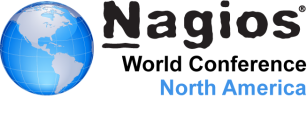 Failover Infrastructure Scripts / Failover Side
#!/bin/sh
nagcmd=`/usr/local/nagios/libexec/check_nrpe -H 172.16.0.1 -c check_nagios_failover`
now=`date +%s`
commandfile='/usr/local/nagios/var/rw/nagios.cmd'
apacherun=`ps ax | grep /usr/sbin/httpd | grep -v grep | cut -c1-5 | paste -s -`
nagiosrun=`ps ax | grep /usr/local/nagios/bin/nagios | grep -v grep | cut -c1-5 | paste -s -`
CHECK=`echo $nagcmd | grep CRITICAL`

if [ "$CHECK" == "" ] ; then
        echo "Nagios Master is OK"
if [ "$apacherun" ];
                then
                   echo "Stopping Apache"
                   /etc/init.d/apache2 stop
                fi
                if [ "$nagiosrun" ];
                then
                   echo "Stopping Nagios"
                   /etc/init.d/nagios stop
                fi
else
       if [ "$apacherun" == "" ];
         then
          echo "Starting Apache"
          /etc/init.d/apache2 start
       fi
       if [ "$nagiosrun" == "" ];
         then
          echo "Starting Nagios"
          /etc/init.d/nagios start
          sleep 15
       fi
 /bin/echo "[%lu] SEND_CUSTOM_HOST_NOTIFICATION;nagiosmaster;2;nagiosfailover;Master Nagios seems to be down. Oncall Group Engaged. Nagios Failover in place.\n" $now > $commandfile
fi
exit 0
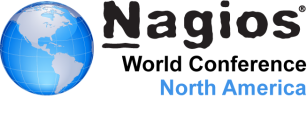 Web Apps Monitoring
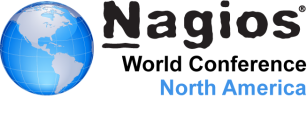 How can we monitor Web Apps?
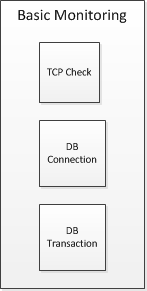 All these white holes are the space that we’re not monitoring using these checks.
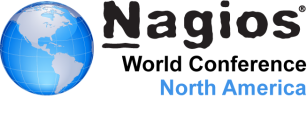 How can we monitor Web Apps?
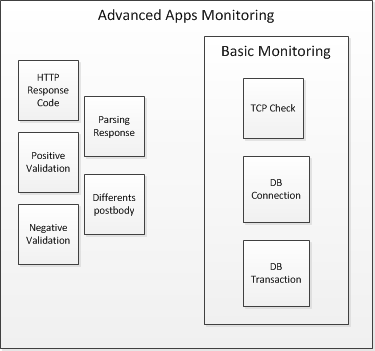 Probably we’re not covering 100%, but white holes are not as big as before. This is a continuous improvement
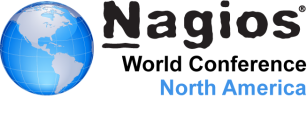 What’s Webinject?
WebInject is a free tool for automated testing of web applications and web services. It can be used to test individual system components that have HTTP interfaces. WebInject offers real-time results display and may also be used for monitoring system response times.*
* Source: www.webinject.org
How it works?




What do you receive after a check?
Web
Apps
Config
TestCase
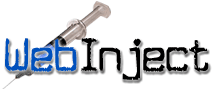 OK
CRITICAL
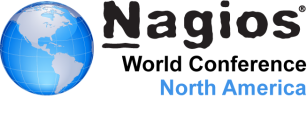 Webinject Installation
How to Install it?:

From Cpan Perl Library use: install Webinject
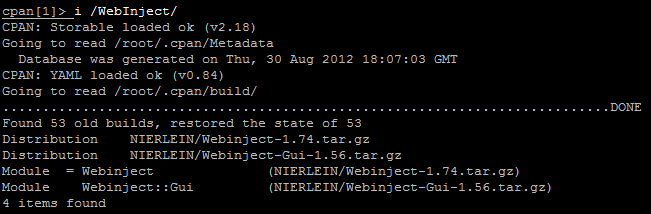 From Consol Labs: http://labs.consol.de/lang/de/nagios/check_webinject/
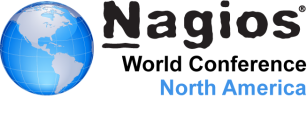 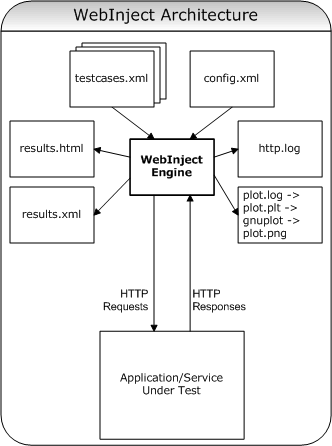 Webinject Architecture
Config File Model:

<testcasefile>test.xml</testcasefile>
<globalhttplog>no</globalhttplog>
<reporttype>nagios</reporttype>
<timeout>10</timeout>
<useragent>Mozilla/5.0</useragent>
<proxy>http://127.0.0.1:8080</proxy>
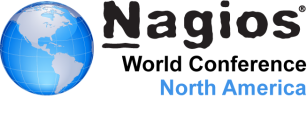 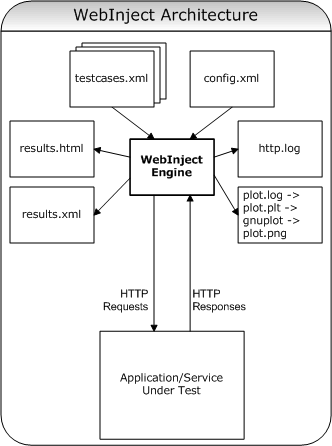 Webinject Architecture
Test Case File Model:

<testcases repeat="1">
<case
    id=“1"
    description1=“Case Description"
    url="https://{BASEURL1}/id/health"
    method="post"
    posttype="application/x-www-form-urlencoded"
    postbody="string={BASEURL2}&id=1"
    parseresponse='"code":"|",“string"|'
    verifypositive='"state":"{BASEURL2}"'
/>
</testcases>
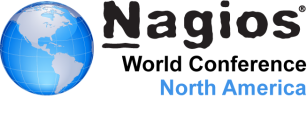 Webinject Architecture
Test Case File Model:

<testcases repeat="1">
<case
    id="1"
    description1="Case Description"
    url="https://{BASEURL1}/id/health"
    method="post"
    posttype="application/x-www-form-urlencoded"
    postbody="string={BASEURL2}&id=1"
    parseresponse='"method":"|"'
    verifypositive='"state":"{BASEURL2}"'
/>
<case
    id="2"
    description1="Validation"
    url="https://{BASEURL2}/v1/rollback"
    method="post"
    posttype="application/json"
postbody='{"usermethod":"{PARSEDRESULT}","taxes":false}'
    verifypositive='"transactionMessage":"Transaction Approved"'
/>
</testcases>
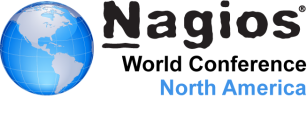 Webinject  and Nagios Integration
Command Definition:

define command { 
	command_name webinject 
	command_line /usr/local/webinject/webinject.pl $ARG1$ -c $ARG2$ 
}
Service Definition:

define service { 
	use generic-service 
	host_name MyApplication-server 
	service_description WebInject Test 
	is_volatile 0 
	check_period 24x7 
	max_check_attempts 3 
	normal_check_interval 1 
	retry_check_interval 1 
	contact_groups myapplication-admins 
	notification_interval 120 
	notification_period 24x7 
	notification_options w,u,c,r 
	check_command webinject! -s BASEURL1=url-domain.com!config_file.xml 
	}
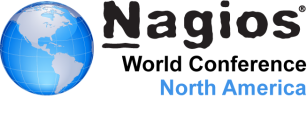 External API Integration
We use a webinject SOAP call to get the availability of a test in an external monitoring provider.
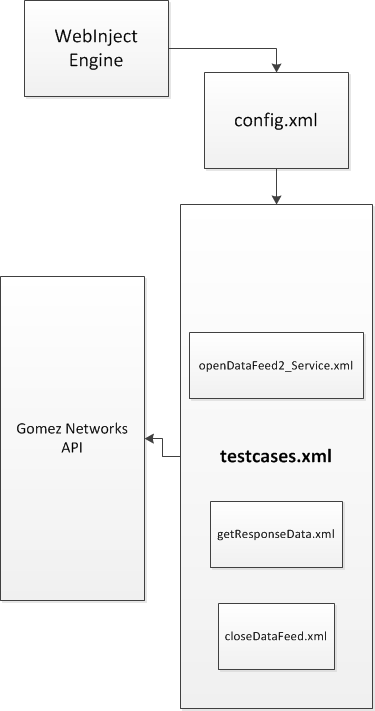 #/bin/bash

#Arguments
#1 = TestCase

# Web Inject API Call
webinject=`/path/to/webinject.pl -c path/to/config.xml $1`

if [[ "$webinject" == *CRITICAL* ]] ; then
        echo “CRITICAL- $webinject"
        exit 2
else
        echo "$webinject"
        exit 0
fi
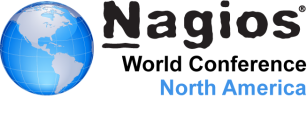 Multi Check + NRPE:
Using check_multi + nrpe we can centralize the distributed execution of 
several scripts and set warning or critical threshold based on # of tests.
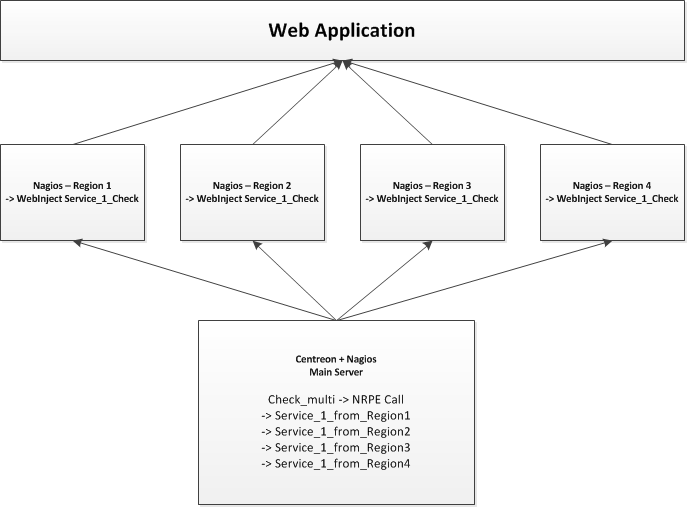 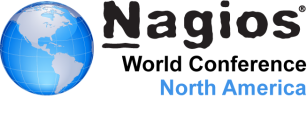 Multi Check + NRPE Architecture:
Multi Distributed Script

Bash script to call check_multi with options
cmd file to execute the tests and validate
the execution

NRPE remote command executes and get the results
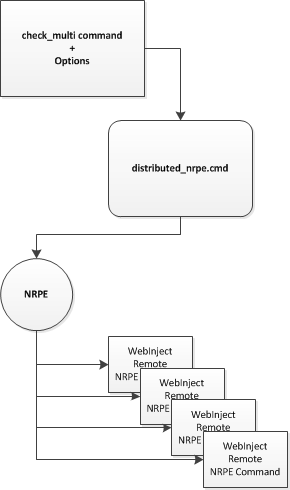 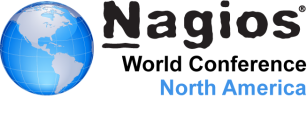 Multi Check Bash Script
#!/bin/bash

nagiospluginpath="/usr/local/nagios/libexec"


$nagiospluginpath/check_multi –f \ $nagiospluginpath/check_multi_configs/path/webinject.cmd \
        -s TEST1="$1" \
        -s TEST2="$2" \
        -s TEST3="$3" \
        -s TEST4="$4" \
        -t 60 \
        -T 120
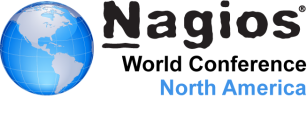 Multi Check Command Script
# Web Inject Calls for Multi Tests

command [ place1 ] = check_nrpe -H place1 -c external_webinject -a "$TEST1$"
command [ place2 ] = check_nrpe -H place2 -c external_webinject -a "$TEST2$"
command [ place3 ] = check_nrpe -H place3 -c external_webinject -a "$TEST3$"
command [ place4 ] = check_nrpe -H place4 -c external_webinject -a "$TEST4$"

state   [ CRITICAL   ] = COUNT(CRITICAL) > 3 || COUNT(WARNING)==COUNT(ALL) || COUNT(UNKNOWN)==COUNT(ALL)
state   [ WARNING    ] = COUNT(WARNING) > 0 || COUNT(CRITICAL) > 0 || COUNT(UNKNOWN) > 0
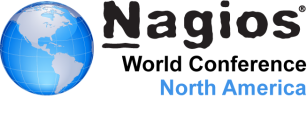 Multi Check Service Status:
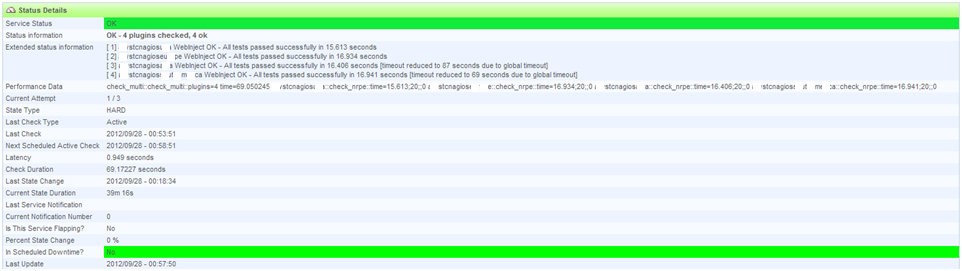 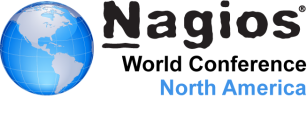 Additional Notifications
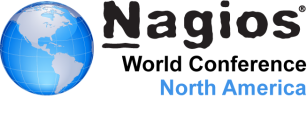 Notifications with SMS
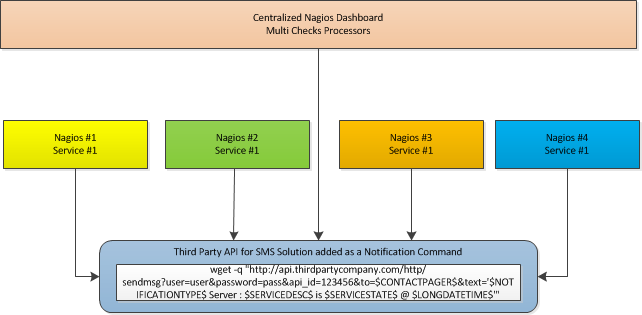 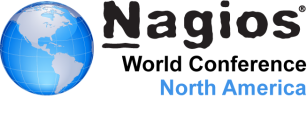 Notifications with VoIP Calls (Nagios calls you)
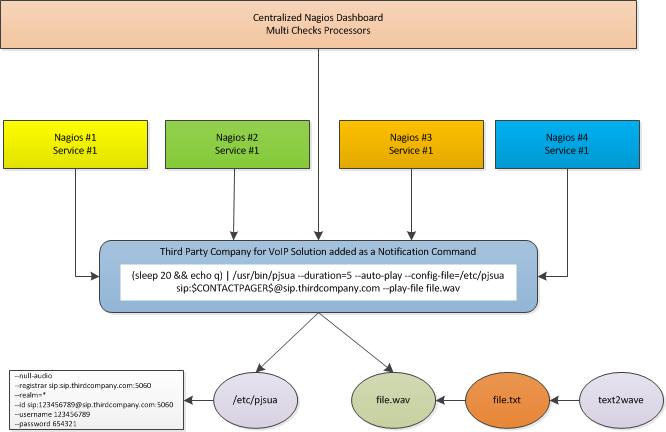 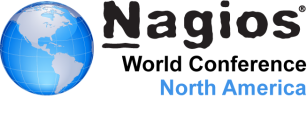 Complete Distributed Monitoring Solution
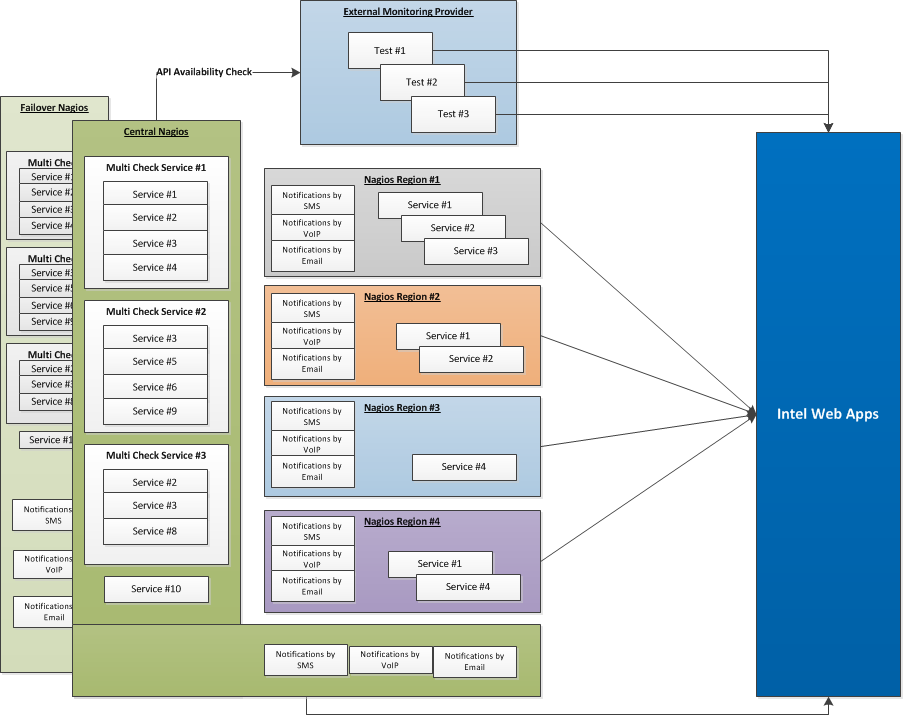 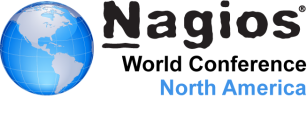 Q/A
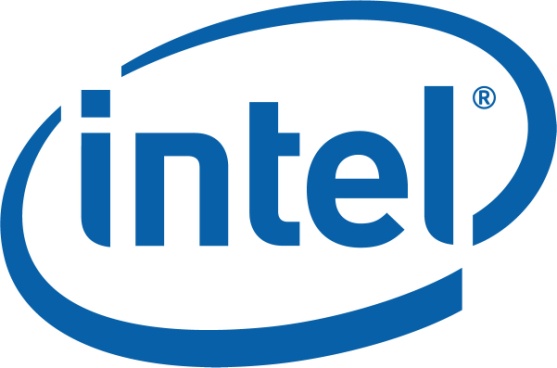 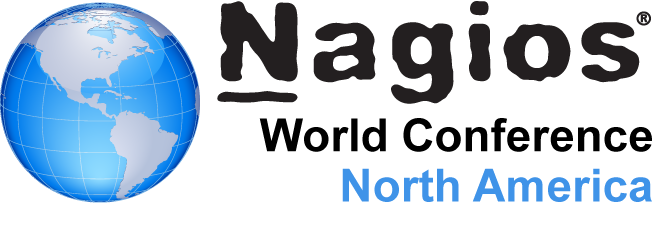 Fernando Hönig
fernando.honig@intel.com
     @fernandohonig
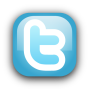 www.linkedin.com/in/fernandohonig
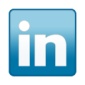 Legal Notices
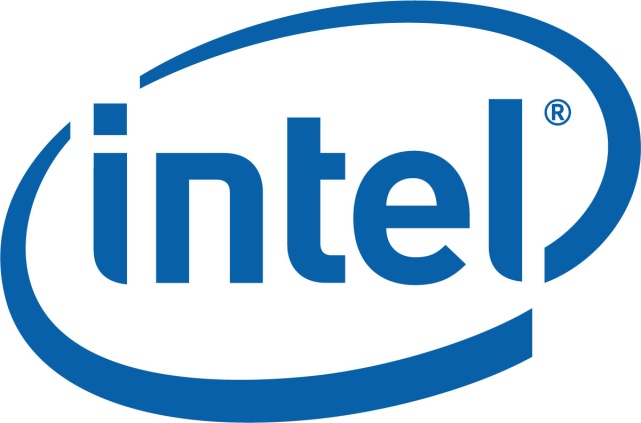 This presentation is for informational purposes only. INTEL MAKES NO WARRANTIES, EXPRESS OR IMPLIED, IN THIS SUMMARY.
 
Intel and the Intel logo are trademarks of Intel Corporation in the U.S. and/or other countries. 
* Other names and brands may be claimed as the property of others.
Copyright © 2012, Intel Corporation. All rights reserved.